Cold Flow Handling of Diesel Fuels
NEW DIMENSION LOGISTICS – JANUARY 2015
Items To Cover Today
Chemistry of diesel and cold flow

Creation of ULSD and how it impacted diesel fuel properties

Differences between summer ULSD and early winter ULSD

Impacts of changes on Ultra Low Kerosene
The basis for the need for cold flow improvers
Wax crystals precipitate out of diesel fuel as temperatures become cold.  

These wax crystals plug fuel filters and lines, thereby shutting down equipment.  

Cold flow additives like Cold Flow Improver (CFI) lower the operational temperatures of diesel.
[Speaker Notes: Brief overview of the basis for what we’re talking about]
Glossary of Terms
Cloud Point – temperature at which fuel becomes cloudy when wax first precipitates out

Cold filter plug point – temperature at which wax may be expected to plug fuel filters and interrupt engine operation

Pour Point – temperature at which fuel gels enough so as to not be pourable
Diesel Fuel Chemistry
Diesel Fuel is comprised of aromatic, olefinic and paraffinic hydrocarbon compounds.
Paraffins
CnH2n+2
Aromatics
Olefins
Naphthenes
n-Decane
Butylcyclohexane
Butylbenzene
Heptene
Decalin
iso-Decane
Naphthalene
[Speaker Notes: A mix of different kinds of molecules]
Removal of Sulfur To Meet ULSD Standards
Dropping of max. sulfur levels in on-road diesel fuels from 5,000 ppm to 500 ppm in 1992(for environmental reasons).

2006 – further reduction in sulfur to 15 ppm, creating Ultra Low Sulfur Diesel (ULSD).

Sulfur removed at the refinery level.
How can they get the sulfur level down?
Hydrotreating
Distillation cut management
Removal of heavier components where S is more difficult to remove
Import of high quality feedstocks
Crude oil sourcing
Lower Sulfur crudes provide Lower S products
Use of low Sulfur components for blending
Alternative Fuels

The necessary desulfurization of these fuels alter essential properties like paraffin wax content.
[Speaker Notes: Alternative fuels like biodiesel which naturally is low sulfur.]
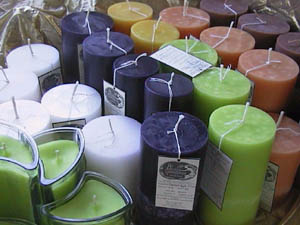 Paraffins
[Speaker Notes: Paraffins are the waxes that cause cold problems.
They get chemically altered so they come out of solution easier in cold weather.]
As diesel fuel cools
Straight-chain paraffin waxes in the diesel fuel come out of solution.
Progression of Crystal Formation As Temperature Drops
TEMPERATURE
Nuclei formation
10oF

    0oF

 -10oF

 -20oF
Visible crystals form
Crystals grow and begin
to adhere to each other
Formation of Large crystals in the fuel that stick together. Liquid is trapped in honeycomb pockets.
[Speaker Notes: Independent crystallization dominates the onset of solids formation.
Crystallization nucleation is pure component driven phenomena Therefore cloud point largely follows freezing point depression theory as applied by independent crystallization of pure components.
This generates nucleation sites for similar compounds that may attach to the surface of forming solids

Independent crystallization creates cloud points and has single component driving forces. Solid solutions result in pour points and are driven by the total concentration of homologous species in solution. A different approach is required to manage both systems.

Even & Odd n-paraffins have a different enthalpy of fusion. The net heat of crystallization is different. Even number n-paraffins form crystals  at higher temperatures.
Spread between carbon numbers cause a difference in precipitation. Non-linear mixing rules are inadequate. Ratio effects this difference between formation of solid solution vs. pure component crystals.]
120 microns
Wax Crystal Formation in an Untreated No. 2 Diesel Fuel
[Speaker Notes: Important to note that cloud/CFPP/pour properties can vary even from batch to batch.
That’s because paraffin content is a natural property and you cannot control exactly how it is changed by refining processes.]
Causation of cold weather operational problems
Caused by wax crystal formation that will plug filters and clog lines during cold temps.Icing of fuel filters followed by waxing, Icing of water separators
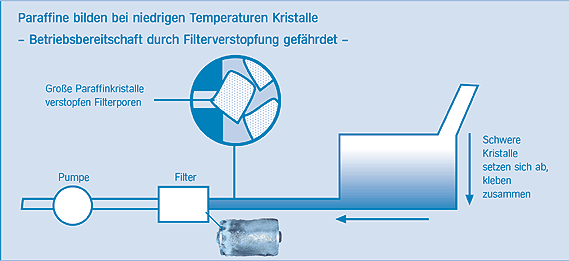 n-Paraffins form crystals at lower temperatures          –  Filter plugging causes operability problems
Large paraffin crystals
can block filter pores
Heavy, large crystals sediment and agglomerate
Filter
Pump
Desulfurization Impact On Wax Levels In Fuel
Changes in the processing of middle distillates to make ULSD resulted in chemical changes of base fuels and things like wax content.

The result? ULSD fuels didn’t respond as well to cold flow treatments.
Relative Increase in Precipitated Wax
Removal of sulfur caused two phenomenon seen here:

Higher wax content from ULSD
Earlier more rapid precipitation
[Speaker Notes: Graph shows how more wax comes out at colder temperatures as more sulfur was removed.]
Impact on the fuel’s wax distribution
Taking the sulfur out of diesel altered the distribution of wax in the diesel.

The result? Diesel fuels that are harder to treat effectively for cold flow protection.

Analysis of wax distribution in these fuels tell us some things.
[Speaker Notes: We won’t go into a lot of detail here. All you need to know is that looking at wax distributions for fuels can tell industry professions some hints about how it’s going to perform in the cold.

IF I HAVE TO GIVE AN EXAMPLE….
Normal distributions allow for an even precipitation of waxes, making them easiest to treat.
Narrow distributions result in a rapid precipitation of waxes and are very difficult to treat. 
Heavy n-paraffins precipitate out at higher temperatures creating a competitive nucleation effect. These fuels tend to have a high final BP.]
Paraffin Ratio / Wax Distribution in Diesel Fuels
Normal distributions allow for an even precipitation of waxes, making them easiest to treat.
Narrow distributions result in a rapid precipitation of waxes and are very difficult to treat. 
Heavy n-paraffins precipitate out at higher temperatures creating a competitive nucleation effect. These fuels tend to have a high final BP.
Paths to Achieve Desired Performance in Winter Conditions
Cold Flow Improver additives can significantly improve low temperature operability limits & economics when: 
Properly formulated, adjusted and added to meet regional requirements
Used to maximize performance with kerosene blends
Factors with Ultra Low Sulfur Kerosene
Chemical changes have also impacted ultra low sulfur kerosene (ULSK)

ULSK blends have higher cloud points than in the past..

ULSK were expected to be in shorter supply during the changeover, but have stabilized.
[Speaker Notes: Kerosene is used to lower cloud point of fuel blends in extremely cold environments.
Used to be -50 or -55. Now closer to -35 or -40 cloud points.]
Kerosene/#1 Diesel Blending Downsides
Only Dilutes Wax Content
 Does Not Alter The Way The Wax Grows
Still forms large Crystals at lower temperatures
 Large Quantities Must Be Used
 Horsepower Loss
 Fuel Consumption Increase
 Less Lubricity
 Higher Cost per Gallon - Lost Revenue
Middle Distillate Flow Improvers (Cold Flow Improvers)
Gain an increase in operability by changing the way a wax crystal grows 
Different Crystal Shape
Creating smaller crystals
Avoiding the large crystals and subsequent agglomerations
Prevents an impenetrable film from  building up on the filter

This allows the engine sufficient time to warm up and melt the wax
Middle Distllation Flow Improvers – How They Work
Form and size of n-paraffin crystals were influenced by adding CFIs
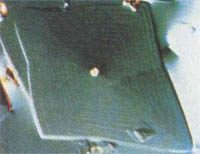 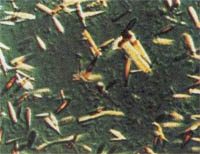 Crystallisation depends on type and amount of n-paraffins as well as on the middle distillate oil matrix, e.g. aromatics, naphthenics
Wax Crystal Formation  101
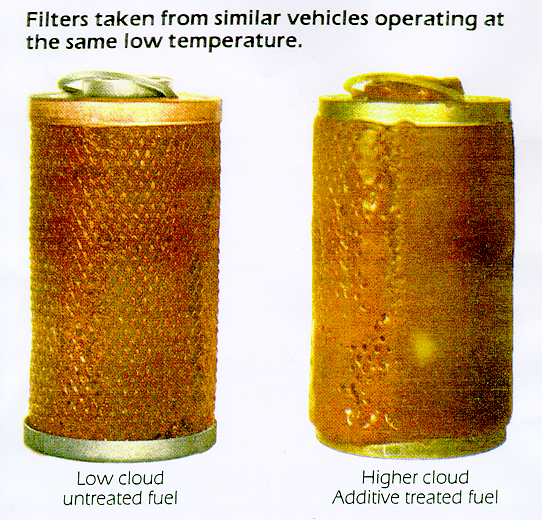 Treated with                     Treated with
           MDFI                    Typical Anti-Gel/PPD
Theory of Action - Low Temperature Operability Additives
Wax Anti Settling Additives (WASA)

Chemistries that keep wax modified crystals evenly dispersed for extended periods of time throughout the fuel relative to non dispersed systems.

The end result is an even distribution , by weight, of     n-paraffins regardless of the depth of the sampling.
Wax Dispersant Technology
Operability increases by dispersing crystals.

Wax dispersants are used in combination with typical CFI’s.

Wax dispersants improve performance by keeping wax crystals dispersed for long periods of time when fuels are stored below the cloud point.
Typical Cold Flow Responses for Ultra Low Sulfur Fuels
Q: If you treat diesel fuels with Cold Flow Improver, what temperature drop benefit should you expect?

A: It’s variable, depending on the fuel composition.
What are the Keys to Better Cold Performance for Diesel Fuel?
#1 – Have the correct concentration of 
Cold Flow Improver in the fuel
CFPP Volume vs. Performance
Fuel Response Curve (The Cliff Effect) – Too Much Is Better?
[Speaker Notes: Discussion on how amount of CFPP needed at higher temperatures goes up exponentially.]
What are the Keys to CFI Performance in Fuel?
#2 – Have the correct base of
Cold flow constituents in your formulation
[Speaker Notes: This is not something you need to worry about, but you need to know that we’re on top of this.]
CFI: Basic Chemistry
Variables:
 Vinyl acetate content
 Molecular weight (Mw; Mn)
 Polymer distribution
 Solvent
 Active polymer content
Ethylene-Vinyl acetate copolymer (EVA)
[Speaker Notes: This is the basic molecule.]
Keys to CFI Performance
Having the correct synergists for the fuel blend

Various chemistries enable better CFI performance
Certain resins work well with heavy end waxes
Poly-methacrylates,
Alkyl-phenols
Comb polymers work well with narrow boiling range fuels
[Speaker Notes: Run through this quickly.]
n-PARAFFIN DISTRIBUTION
Normal
Narrow
Hi-FBP
Heavy end
HE
Fuel Response to Synergists – The Right Blend
Regional CFI Performance Data
What are the Keys to CFI Performance in Fuel?
#3 – Have to prevent
Fuel Icing Problems
Deicer’s / Water Dispersants in Cold Flow Improvers
Water Icing Prevention
Dual stage deicer water dispersant system
Demulsifier / Dehazer system
Recommendations for CFI customers to control water
Good housekeeping practices are required on a consistent basis 
Drop out excess entrained water
Generally requires a demulsifier
Use deicers consistently
High molecular weight Glycol Ethers
Maintained in sufficient quantity
Freeze point at or below CFPP levels 
Avoid light alcohols                                      .
What is “Wind Chill” and Does it Effect Operability ?
Wind chill has no effect on operability.
High winds can remove heat much faster from a fuel tank than no wind at all.  Sufficient warm up time is required.
The rate of temperature change has a significant impact on:
size and shape of wax crystal formation.
condensation and solubility of water within the fuel.
Wide swings and rapid drops in temperature can lead to icing problems.
Smaller Filter Sizes Resulting In Higher Gelling Temperatures
Diesel engine manufacturers is using “smaller” diesel fuel filter specs.

This spells bad news for cold flow protection, but also good news for us.
Fuel Filter Area vs. Micron Sizes: Smaller Filter Sizes Than Before
25  size
491 2
78.5 2
19.6  2
3.1  2
5  size
19.6 2
4%
2  size
3.14 2
0.64%
10  size
78.5 2
16%
Smaller Filters Mean Higher Gelling Temperatures
Conventional recommendations expect CFPP temperatures of 8-10 degrees below fuel cloud point.

Smaller filter (i.e. 5 micron vs. 10 micron) mean CFPP temperatures now can be a full 5-8 degrees higher than before.

This means it’s even more important to treat diesel fuel with cold weather treatment.
Coordinating Treatment: Quick Thaw
What to use if the fuel has already gelled?

Need something to get back on the road as quickly as possible.

Cold flow improvers only prevent the problem, they don’t fix a gelling problem afterwards.
Quick Thaw – fixes gelled fuel problems
The only Bell formulation that contains alcohol.

Formulated as an emergency “fixer” solution.

Thaws gelled fuel and fuel systems.
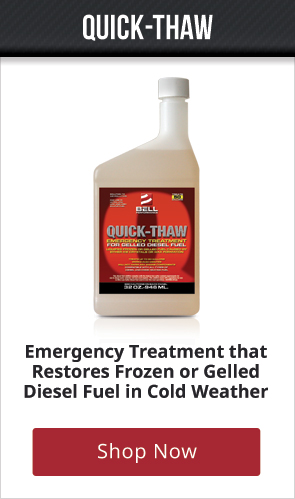 How to use Quick Thaw
Clear out the fuel filter, fill with Quick Thaw.
Add Quick Thaw to the fuel tank.
Allow fuel to circulate.

This creates two thaw points in the fuel system, and the Quick Thaw will diffuse outward, thawing fuel on contact.

Thaw a normal-sized gelled fuel system in about 45 minutes.
Market Opportunities for Cold Flow/Quick Thaw
Not Florida…..

Fleet and businesses in cold weather climate who rely on engines to get the job done

Long haul truckers

Emergency generators

Customers with a strong financial stake in avoiding fuel gelling problems.
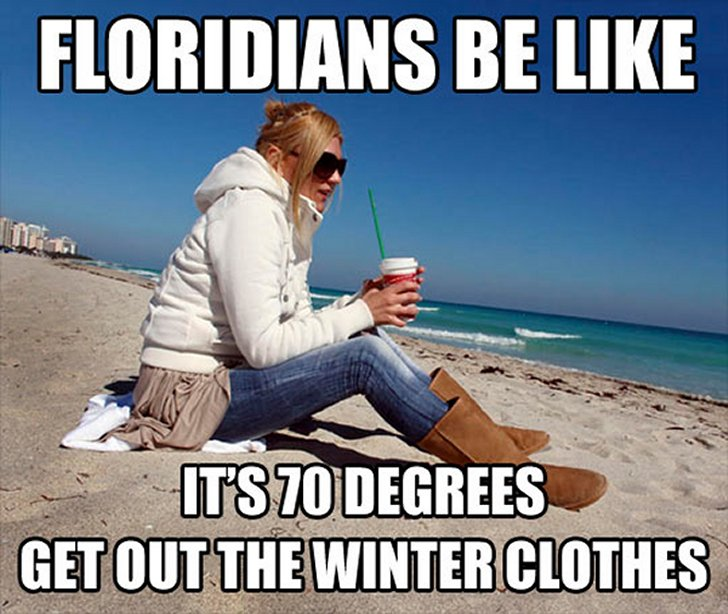 Slide Title
Slide Title